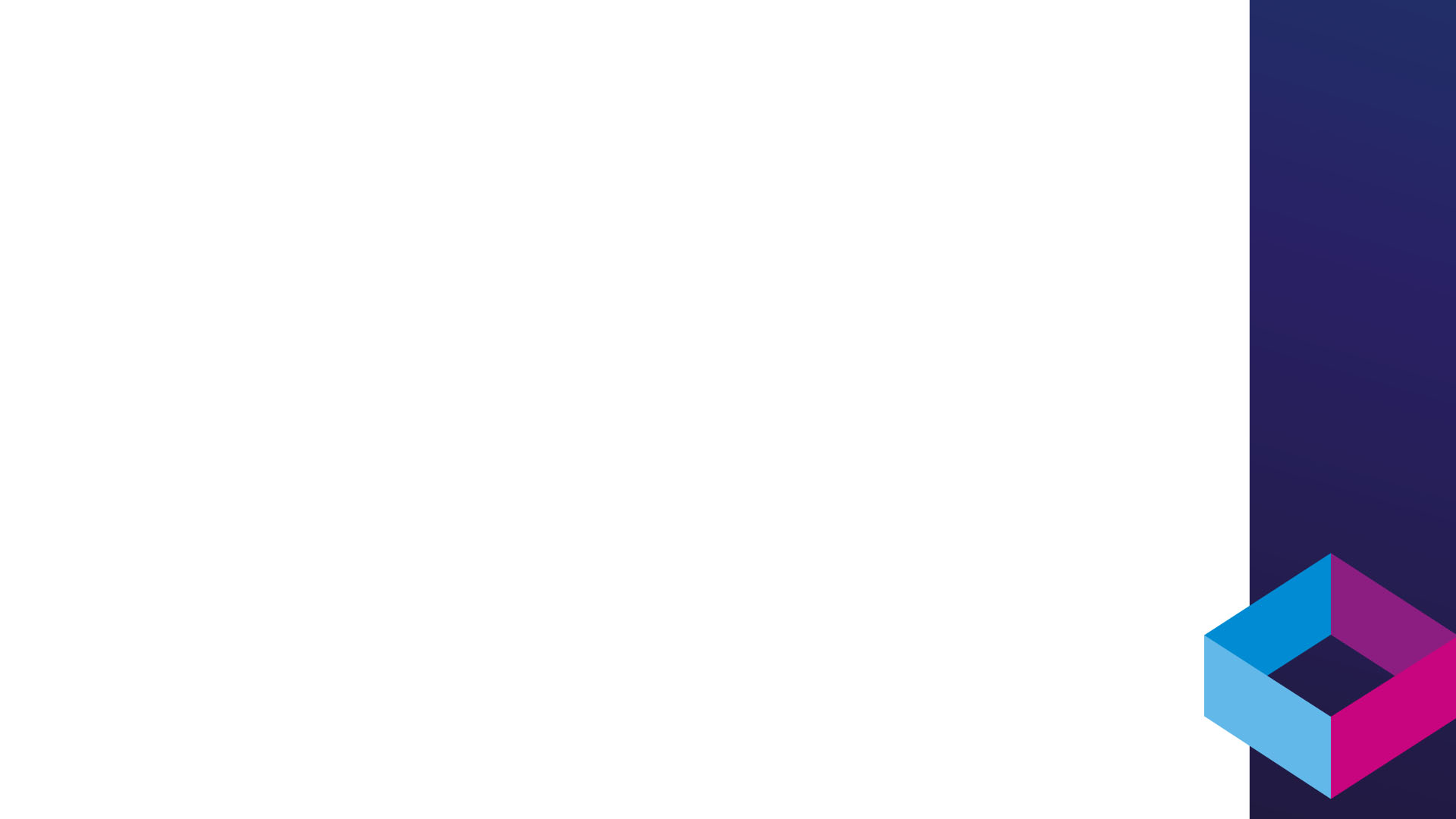 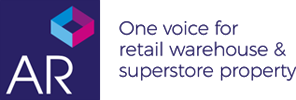 “Not the AR conference by a current market update”
Business Rates Consultation 1st Tranche - AR Response Recommendations

Different levels of tax to be paid by different assets/geographies that are doing better or worse. 
Fix multiplier at 35% and then track rents paid by more frequent revaluations (max 3 years). 
Reduce burden for all businesses into line with the other G8 countries.  
Remove most reliefs, especially mandatory relief to charities. 
Remaining reliefs financed by Government from other tax revenues. 
Essential reliefs should be made automatic and non-discretionary.
Discretionary relief to be applied at a local level  by a LA.
Reform CCA system to ensure it delivers a fairer and quicker mechanism.